Dictee H4
Stevigheid en beweging
4.1 Heb jij ook botten in je lichaam?
4.1 Heb jij ook botten in je lichaam?!
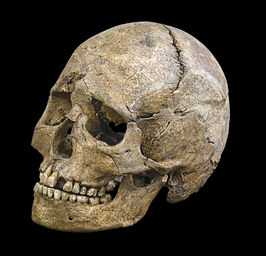 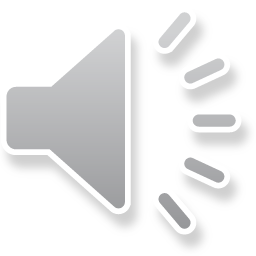 [Speaker Notes: De schedel]
4.1 Heb jij ook botten in je lichaam?
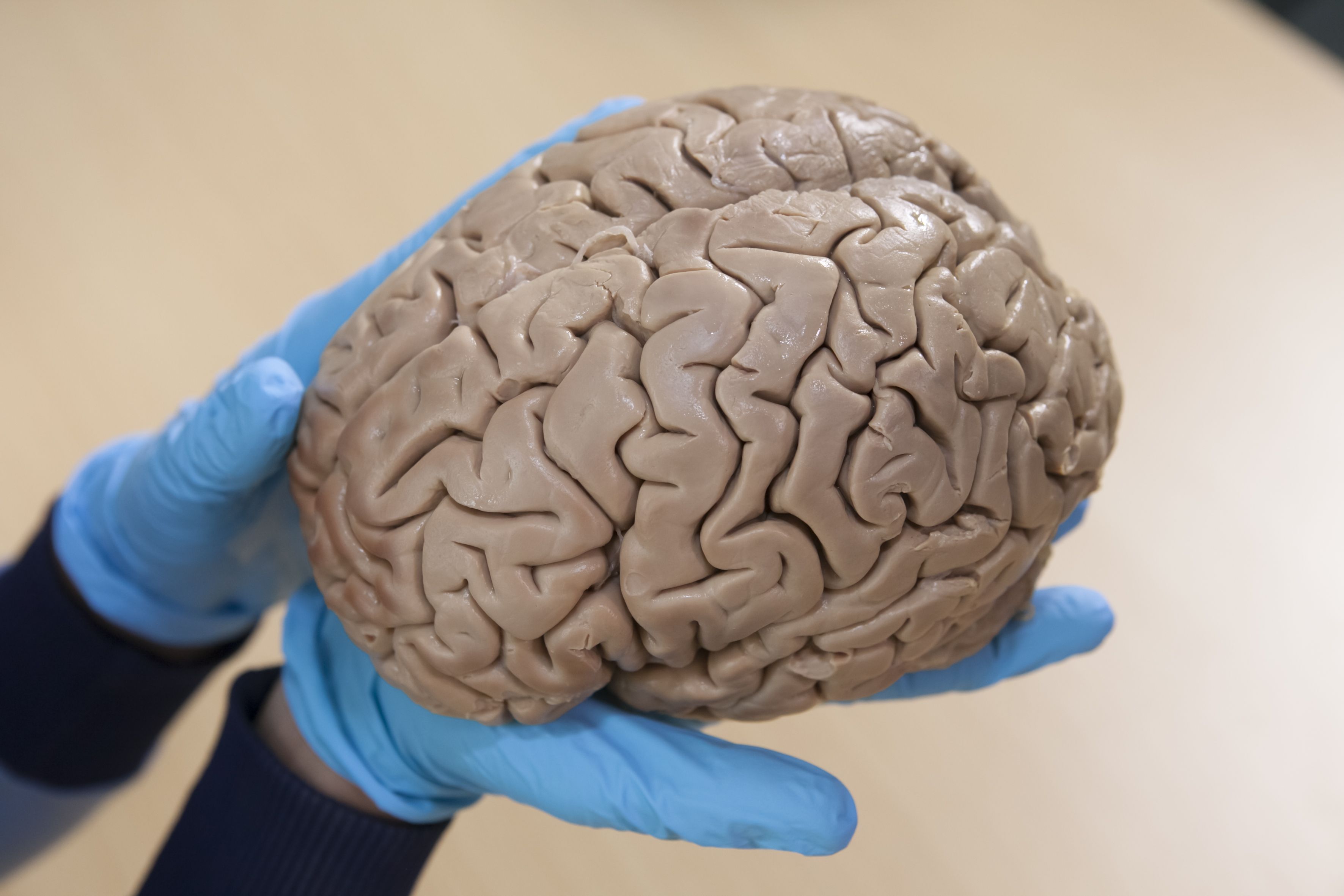 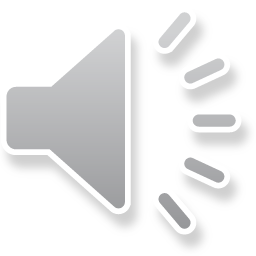 [Speaker Notes: De hersenen]
4.1 Heb jij ook botten in je lichaam?
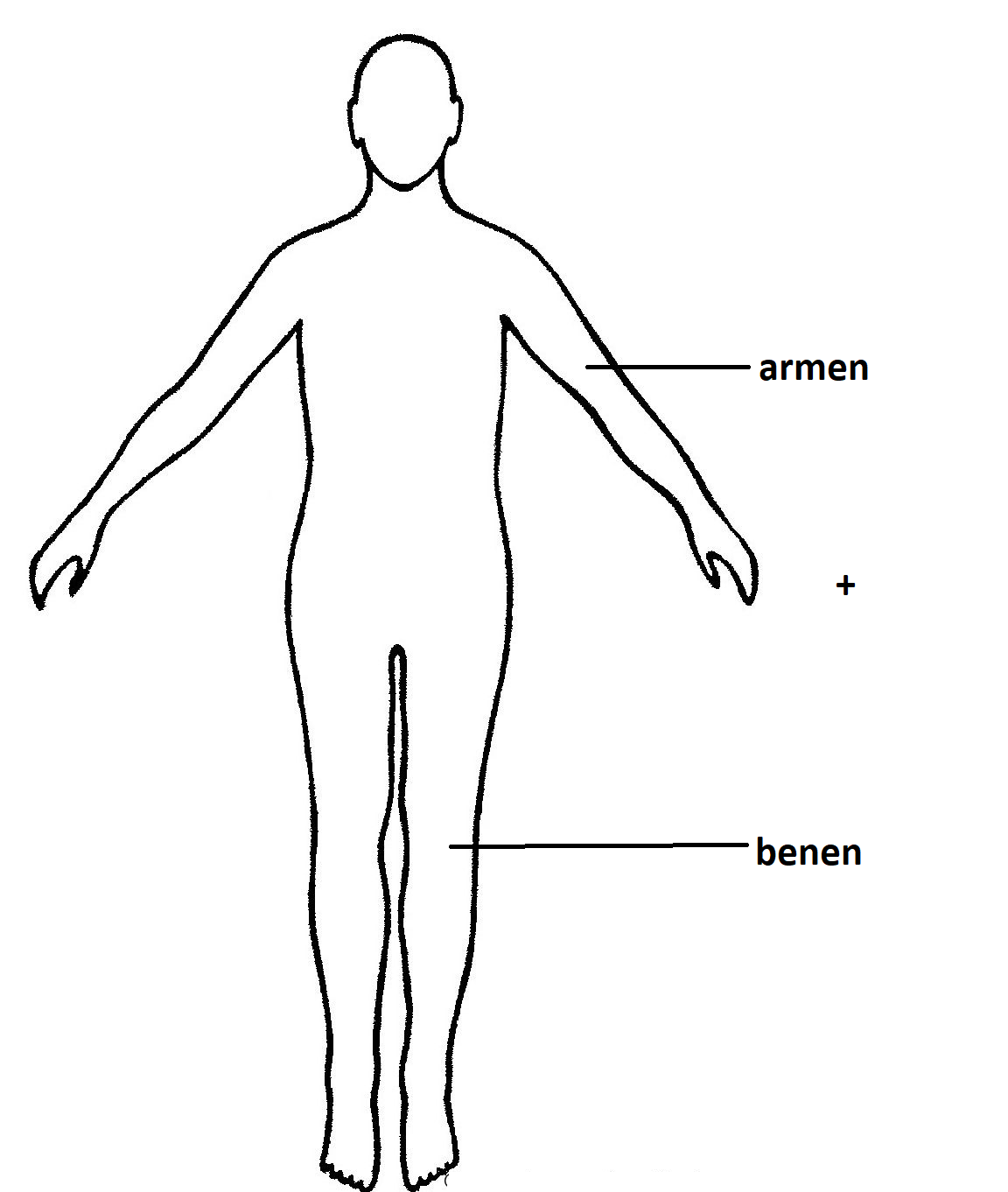 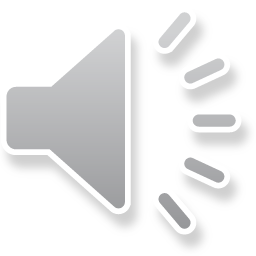 [Speaker Notes: De ledematen]
4.1 Heb jij ook botten in je lichaam?
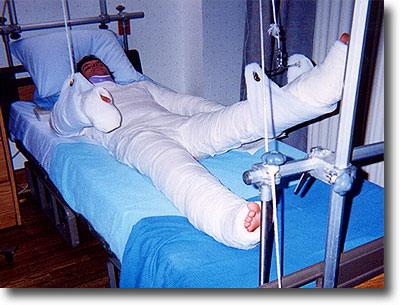 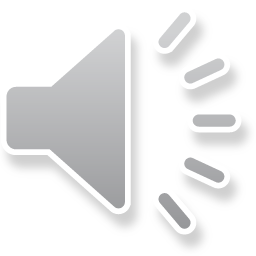 [Speaker Notes: Het gips]
4.1 Heb jij ook botten in je lichaam?
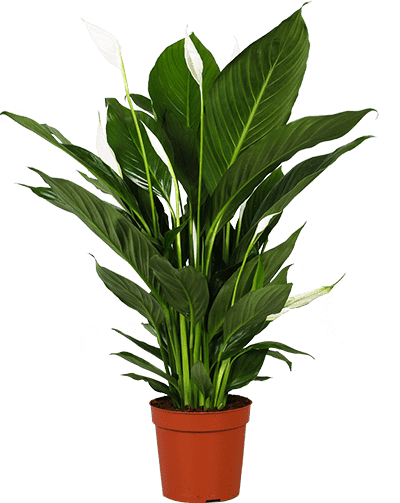 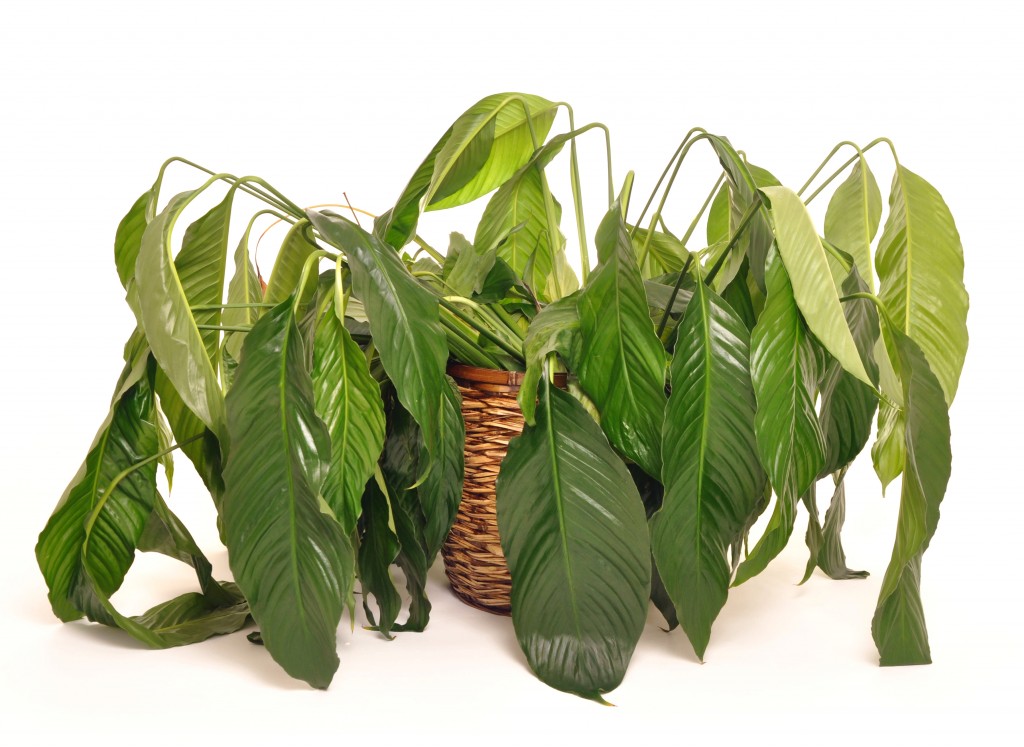 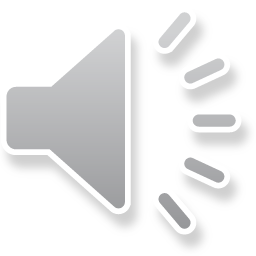 [Speaker Notes: De stevigheid]
4.1 Heb jij ook botten in je lichaam?
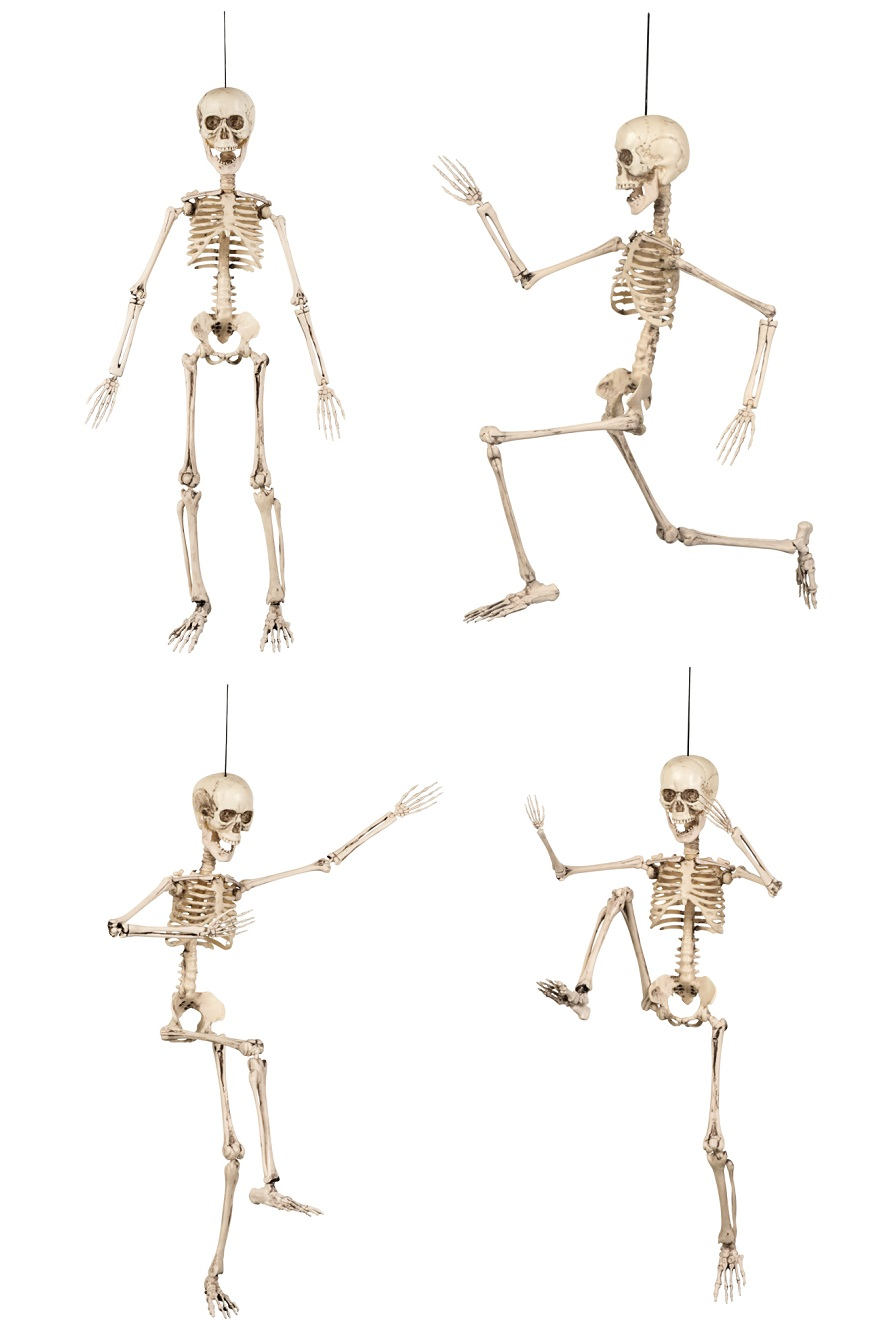 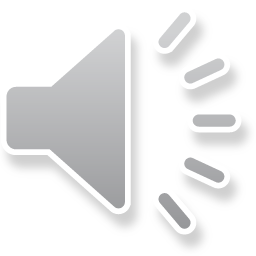 [Speaker Notes: beweeglijk]
4.1 Heb jij ook botten in je lichaam?
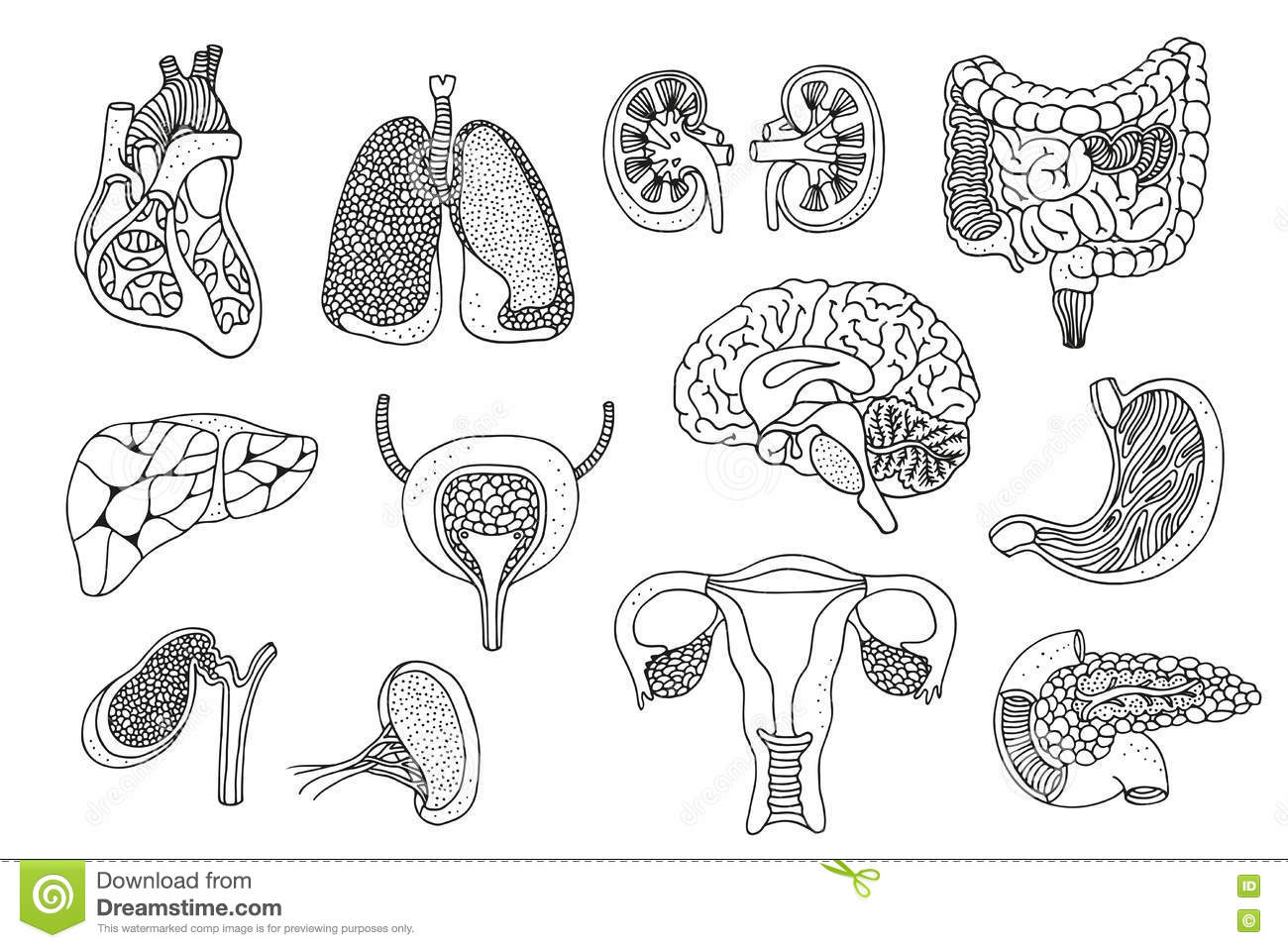 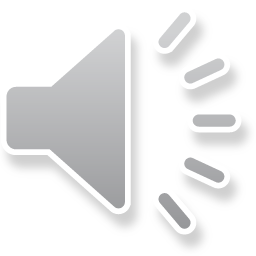 [Speaker Notes: Het lichaamsdeel]
4.1 Heb jij ook botten in je lichaam?
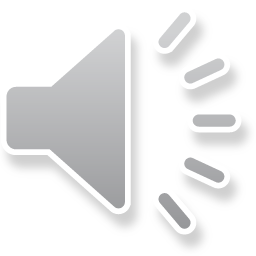 [Speaker Notes: De verbinding]
4.1 Heb jij ook botten in je lichaam?
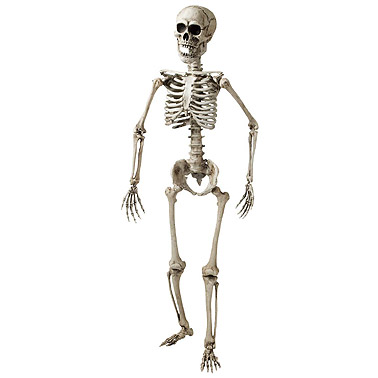 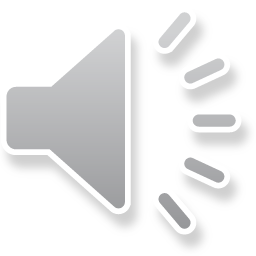 [Speaker Notes: Het geraamte]
4.1 Heb jij ook botten in je lichaam?
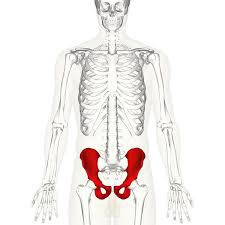 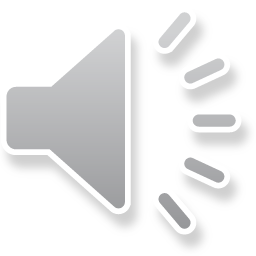 [Speaker Notes: De heup]
4.1 Heb jij ook botten in je lichaam?
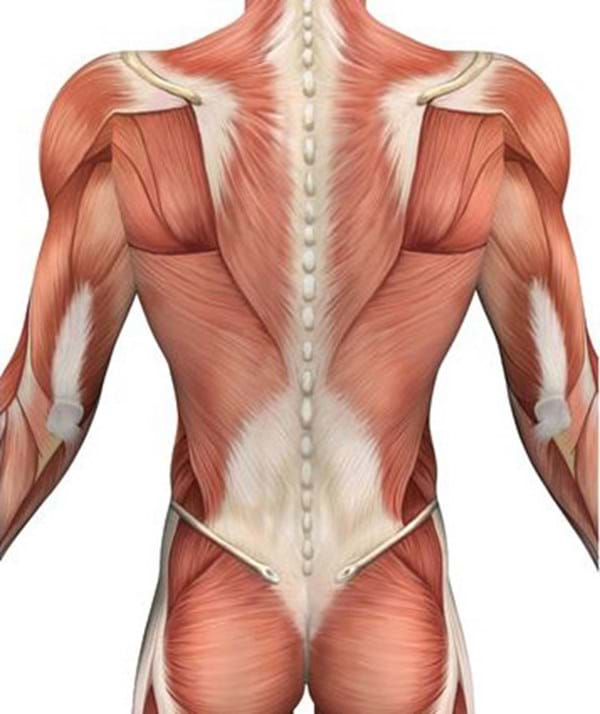 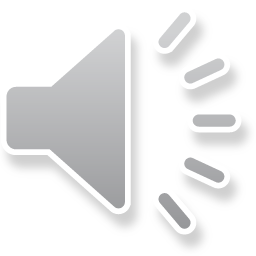 [Speaker Notes: De rug]
4.1 Heb jij ook botten in je lichaam?
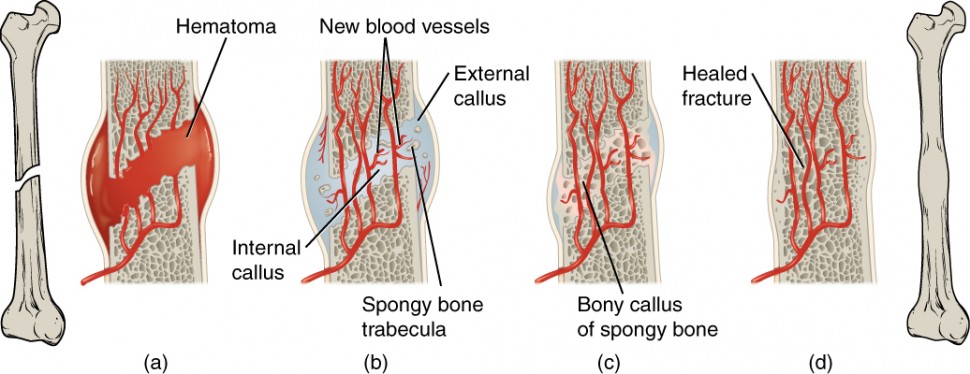 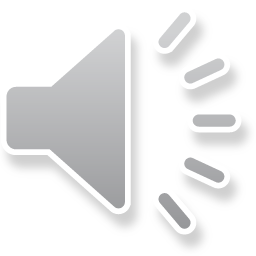 [Speaker Notes: vastgroeien]
4.1 Heb jij ook botten in je lichaam?
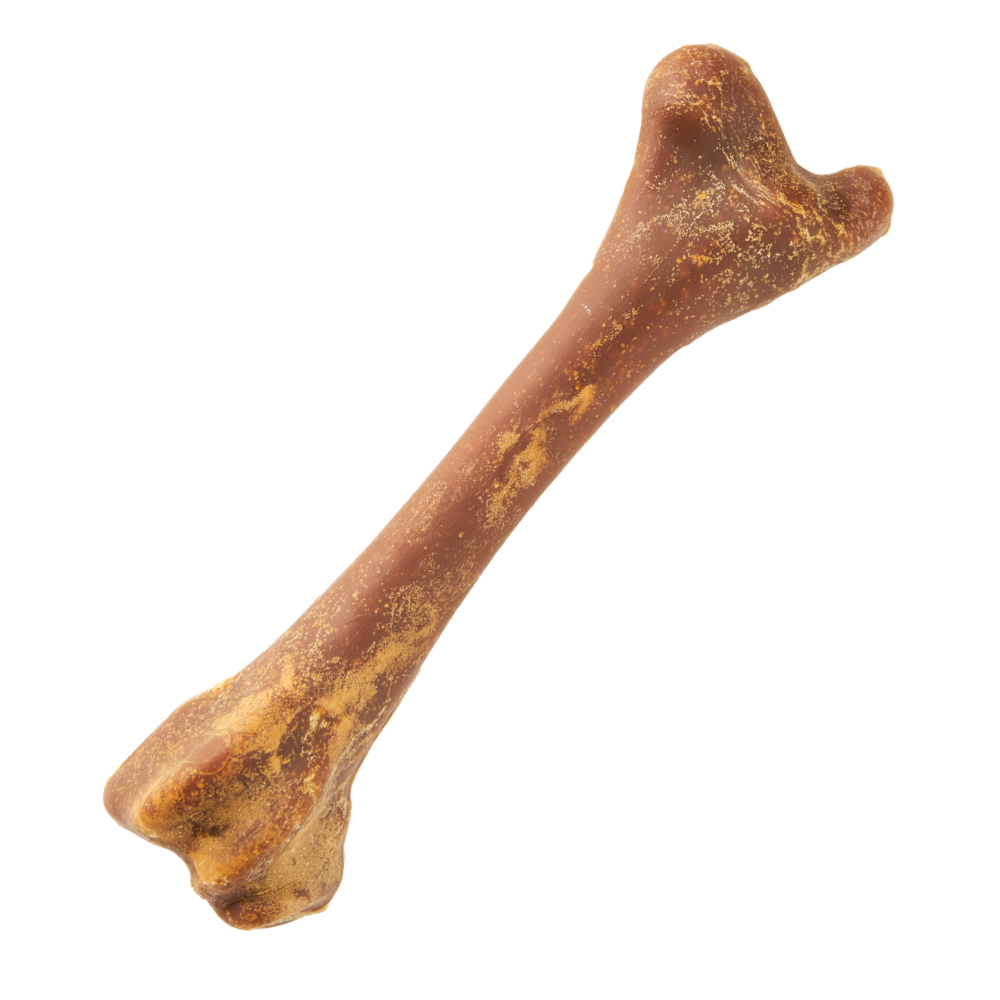 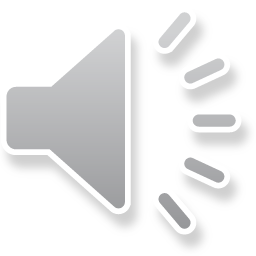 [Speaker Notes: Het bot]
4.1 Heb jij ook botten in je lichaam?
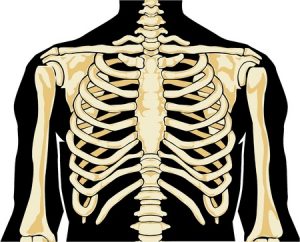 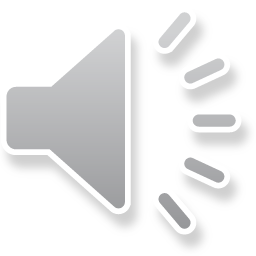 [Speaker Notes: De borstkas]
4.2 Zonder spieren kun je niet bewegen
4.2 Zonder spieren kun je niet bewegen!
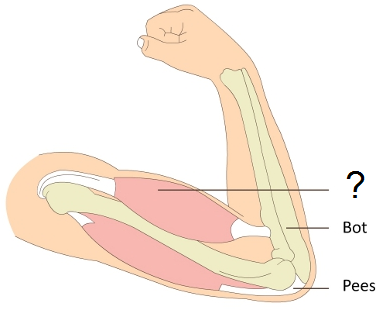 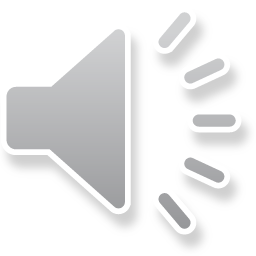 [Speaker Notes: De spier]
4.2 Zonder spieren kun je niet bewegen!
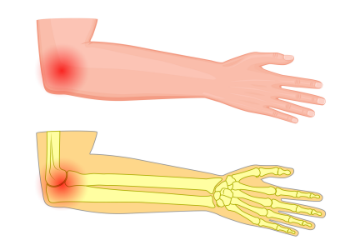 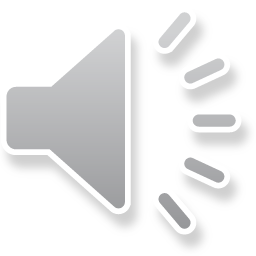 [Speaker Notes: De elleboog]
4.2 Zonder spieren kun je niet bewegen!
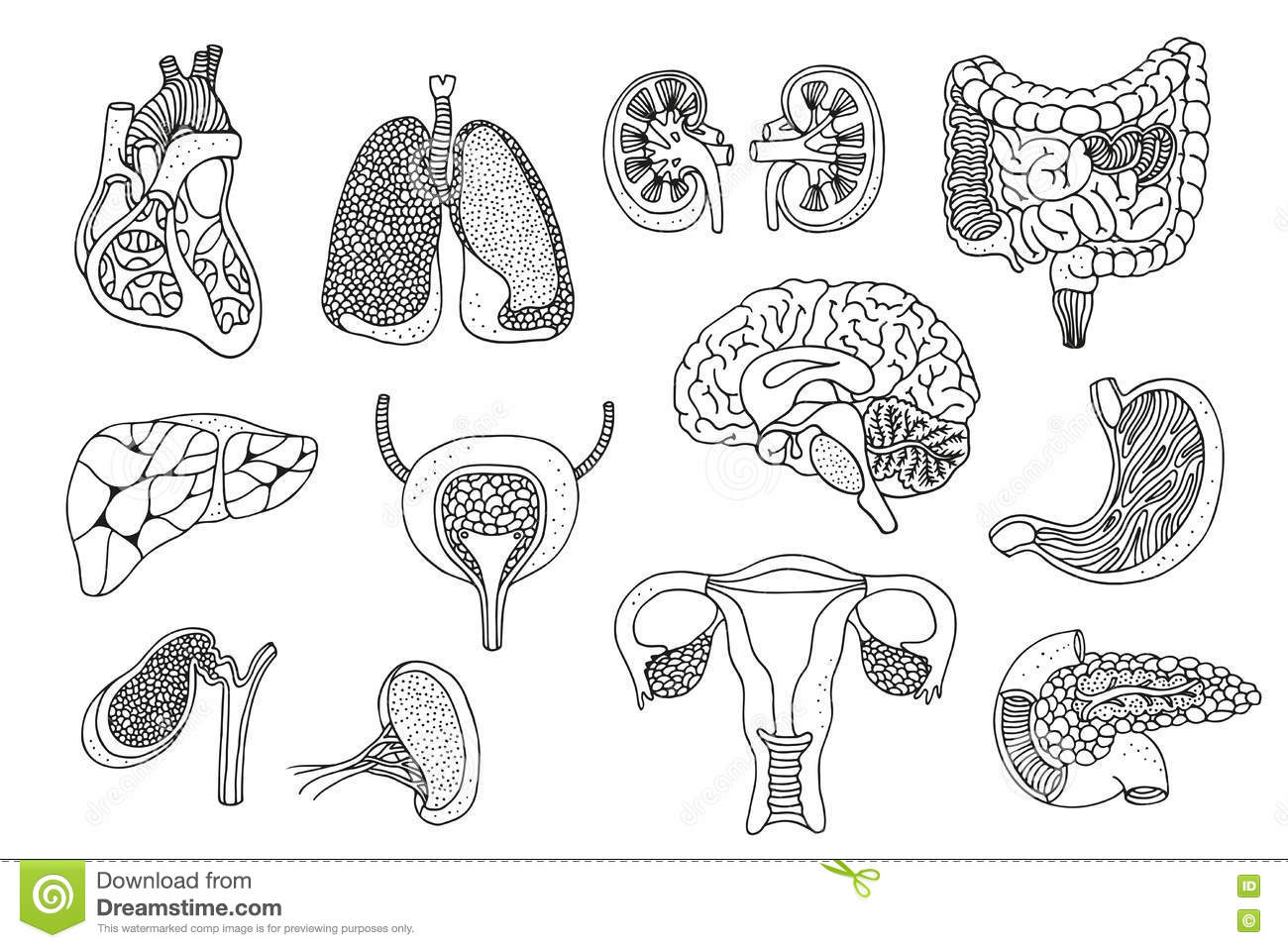 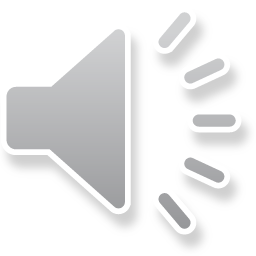 [Speaker Notes: Het onderdeel]
4.2 Zonder spieren kun je niet bewegen!
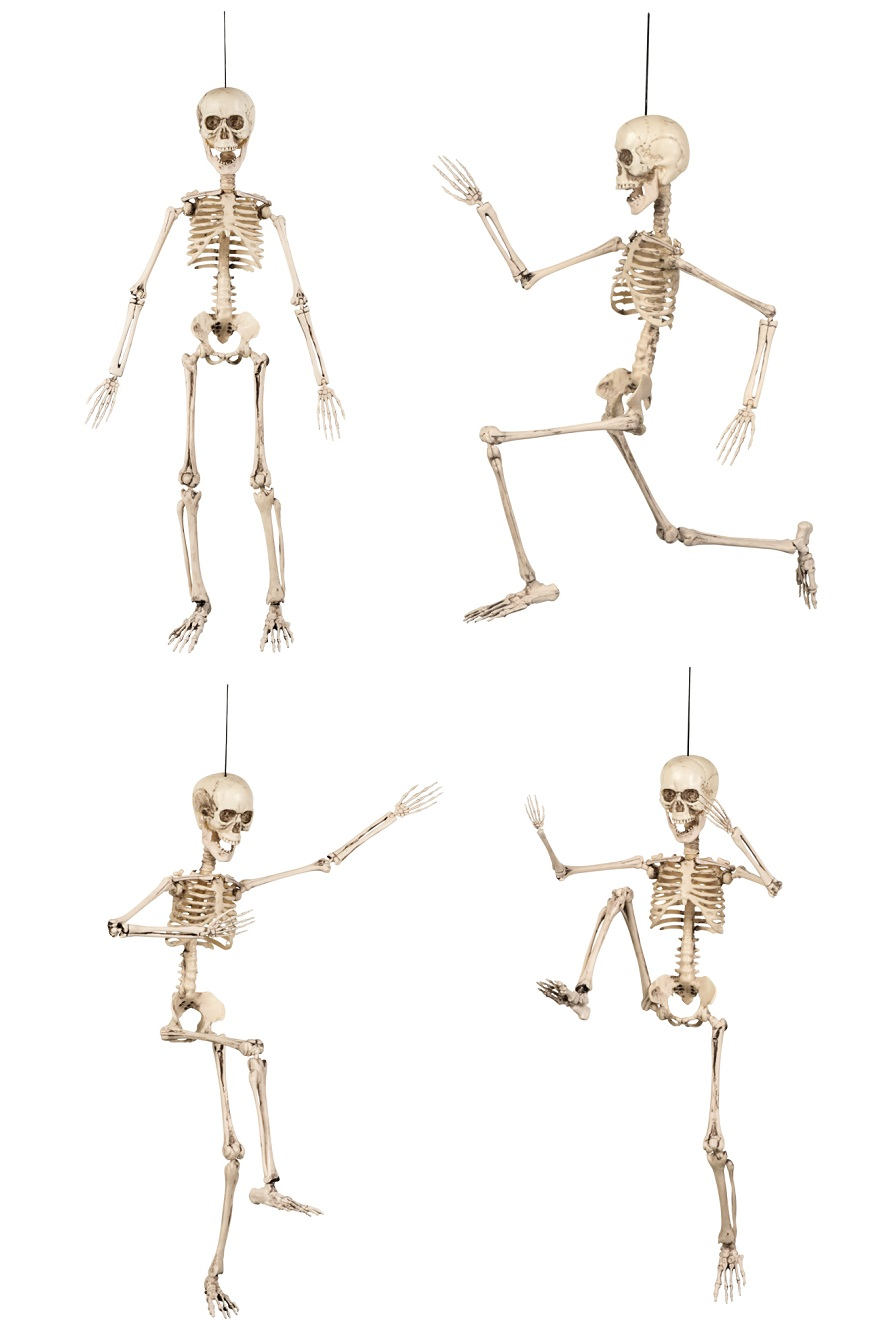 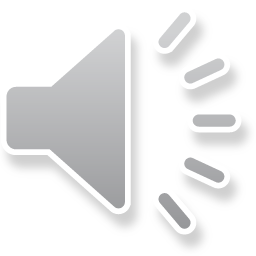 [Speaker Notes: De beweging]
4.2 Zonder spieren kun je niet bewegen!
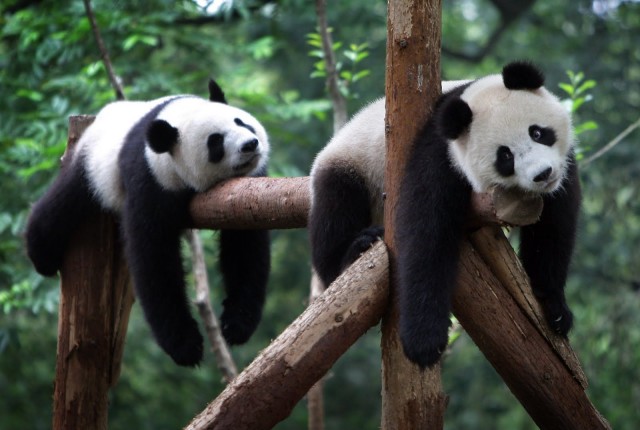 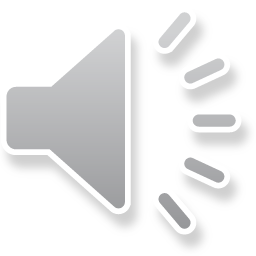 [Speaker Notes: ontspannen]
4.2 Zonder spieren kun je niet bewegen!
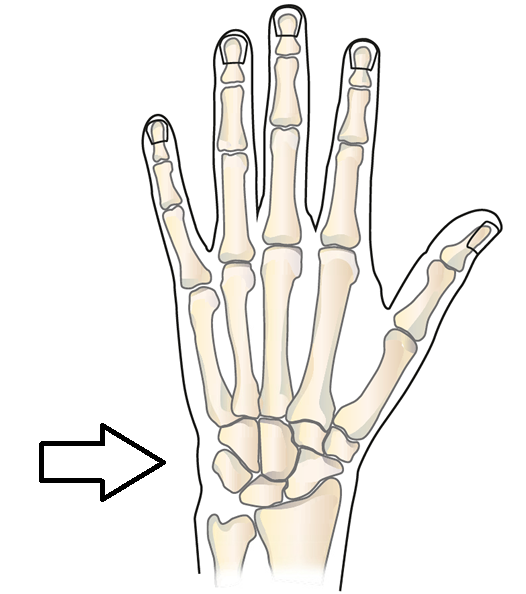 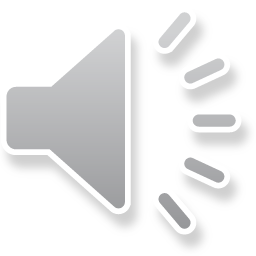 [Speaker Notes: De pols]
4.2 Zonder spieren kun je niet bewegen!
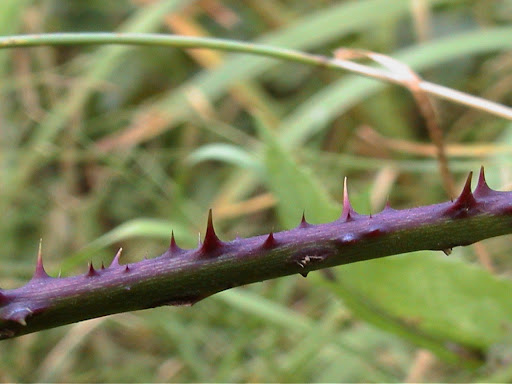 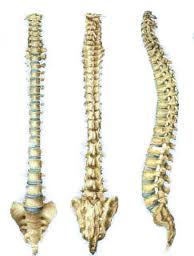 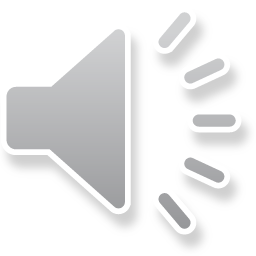 [Speaker Notes: Het uitsteeksel]
4.2 Zonder spieren kun je niet bewegen!
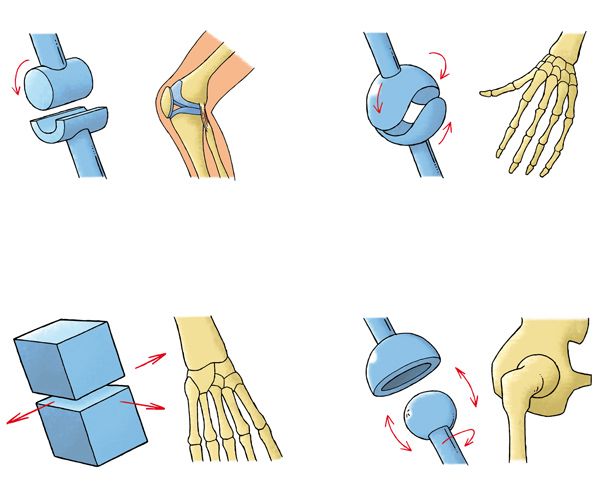 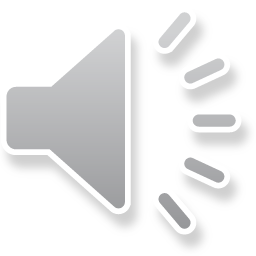 [Speaker Notes: Het gewricht]
4.2 Zonder spieren kun je niet bewegen!
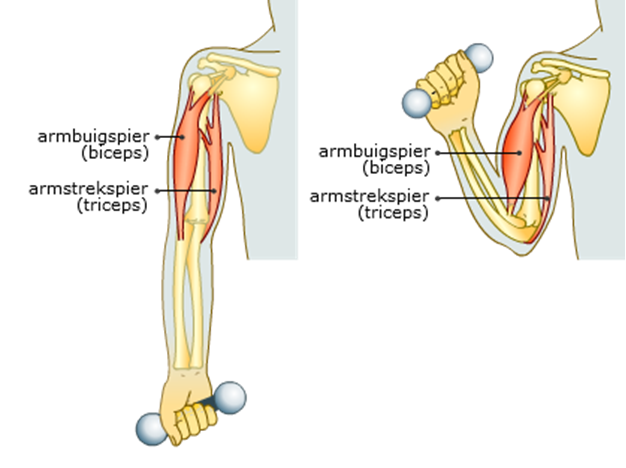 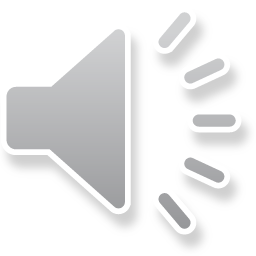 [Speaker Notes: Zich samentrekken]
4.2 Zonder spieren kun je niet bewegen!
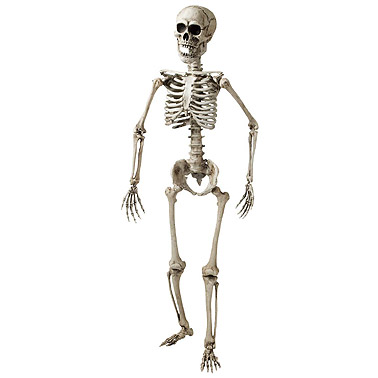 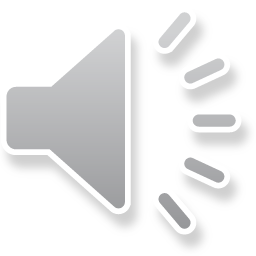 [Speaker Notes: Het skelet]
4.3 Heb jij sterke spieren?
4.3 Heb jij sterke spieren?
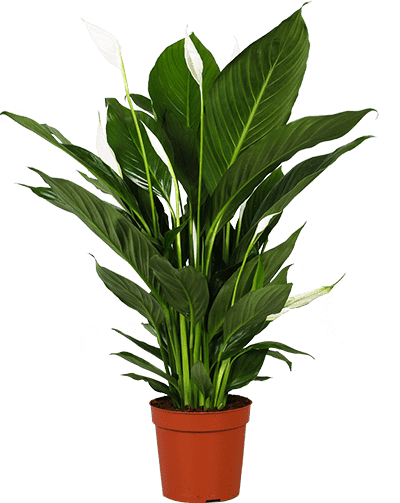 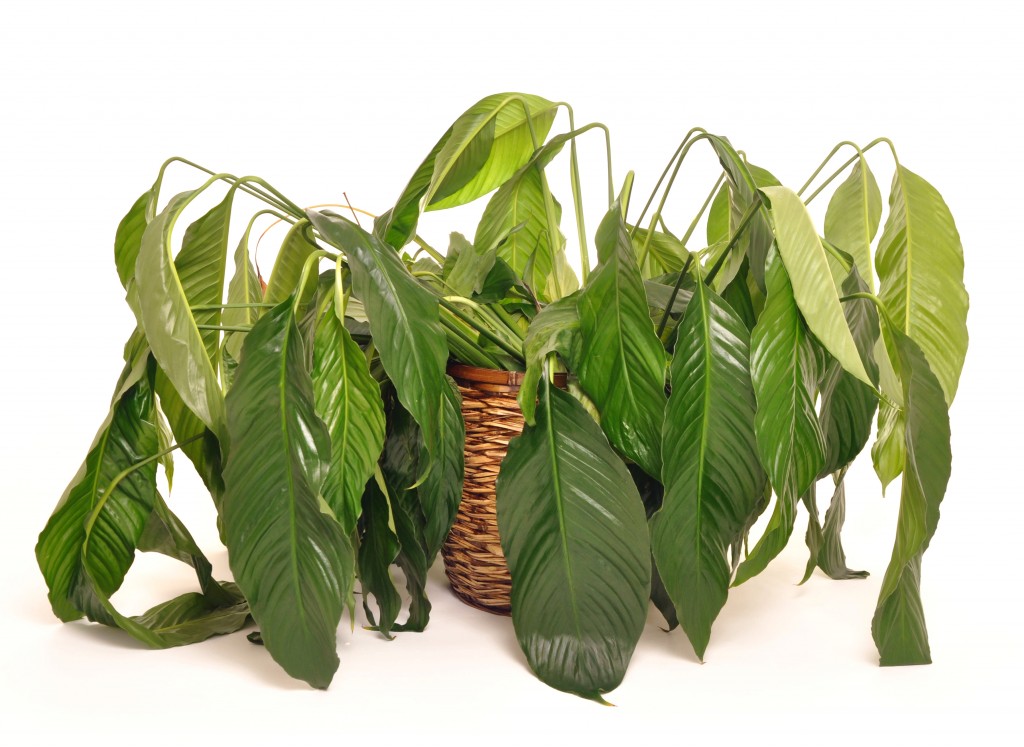 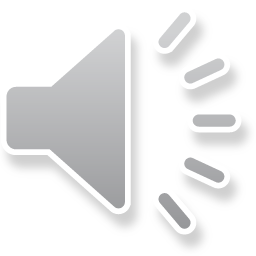 [Speaker Notes: slap]
4.3 Heb jij sterke spieren?
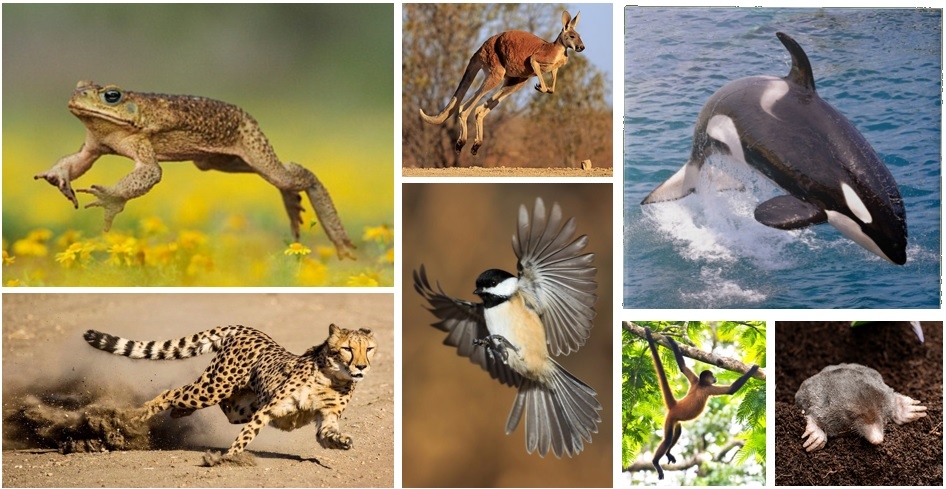 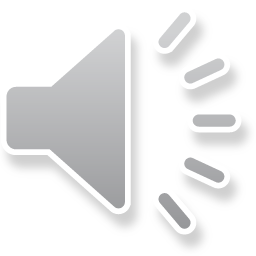 [Speaker Notes: Zich voortbewegen]
4.3 Heb jij sterke spieren?
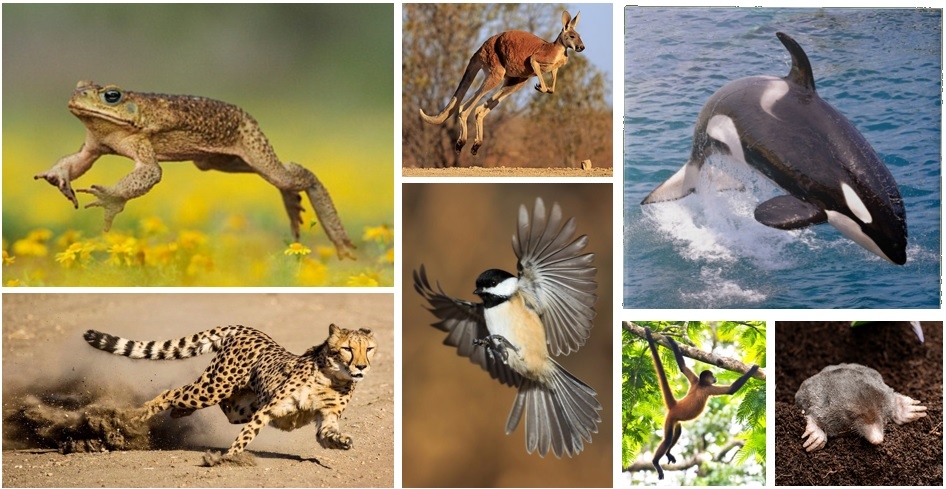 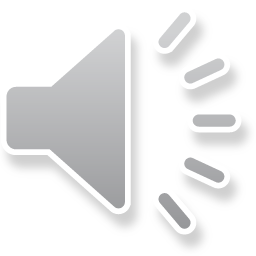 [Speaker Notes: De voortbeweging]
4.3 Heb jij sterke spieren?
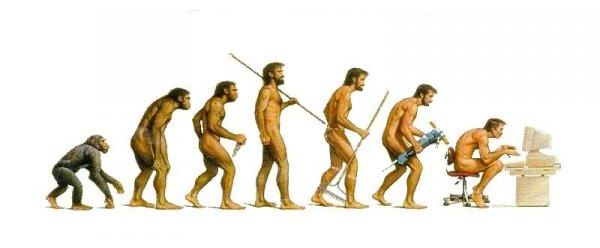 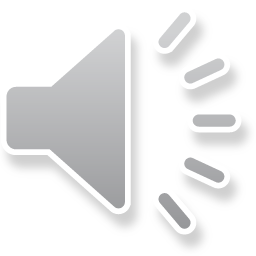 [Speaker Notes: De ontwikkeling]
4.3 Heb jij sterke spieren?
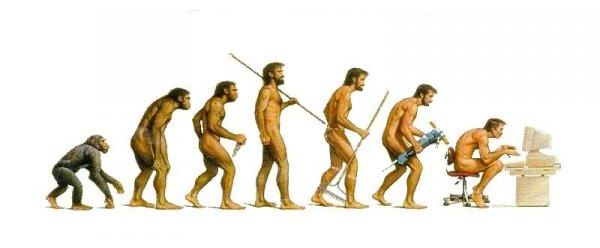 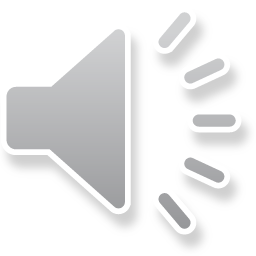 [Speaker Notes: ontwikkelen]
4.3 Heb jij sterke spieren?
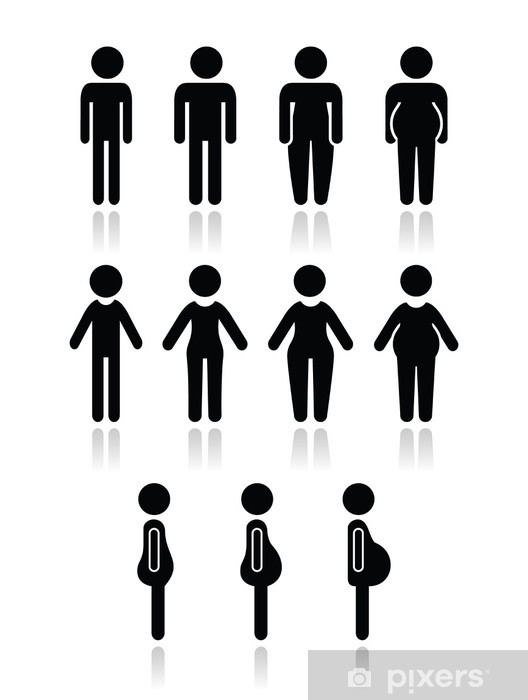 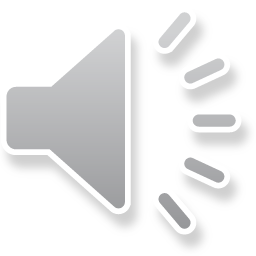 [Speaker Notes: lichaamsbouw]
4.3 Heb jij sterke spieren?
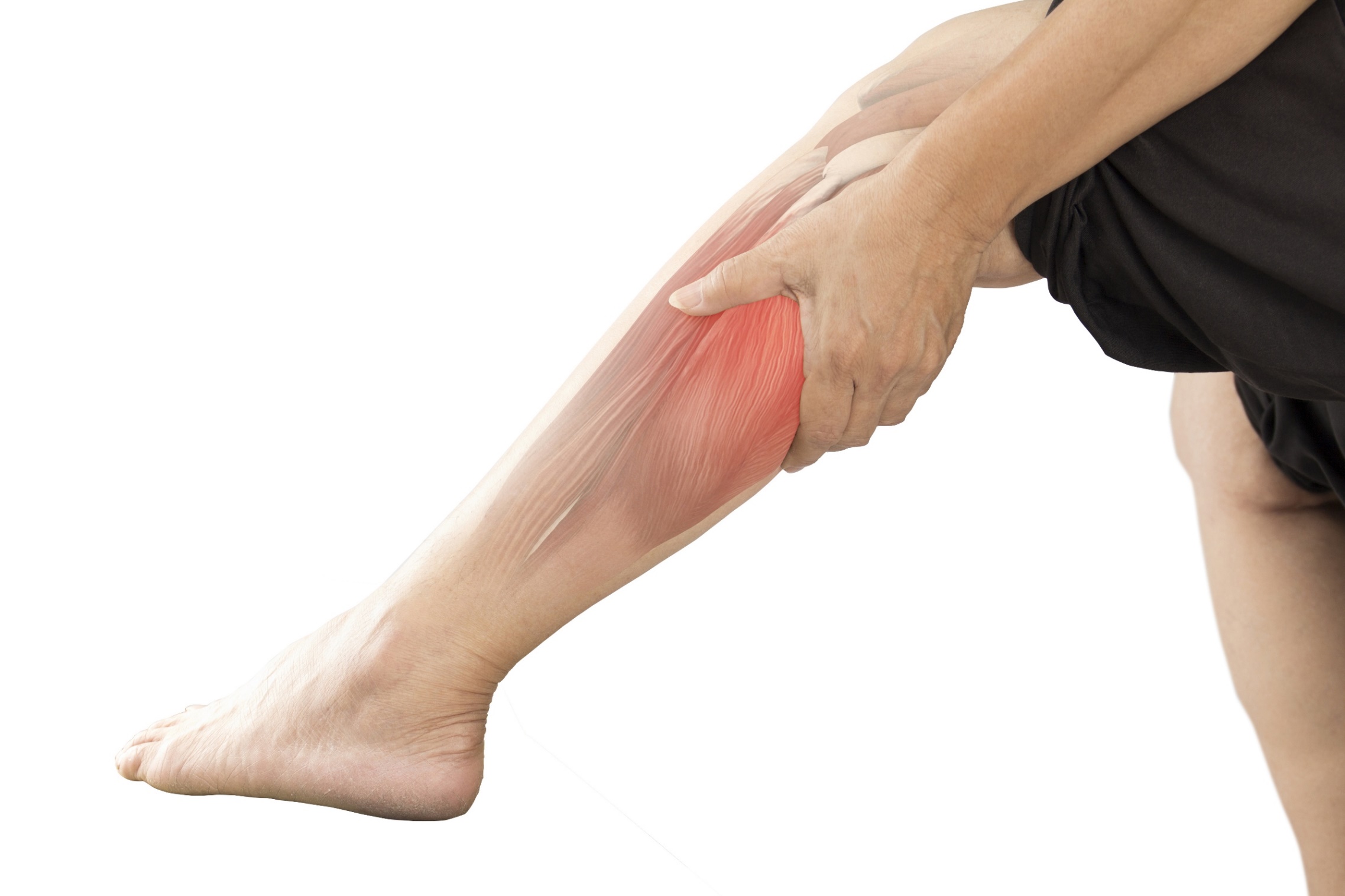 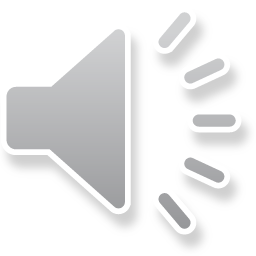 [Speaker Notes: De spierpijn]
4.3 Heb jij sterke spieren?
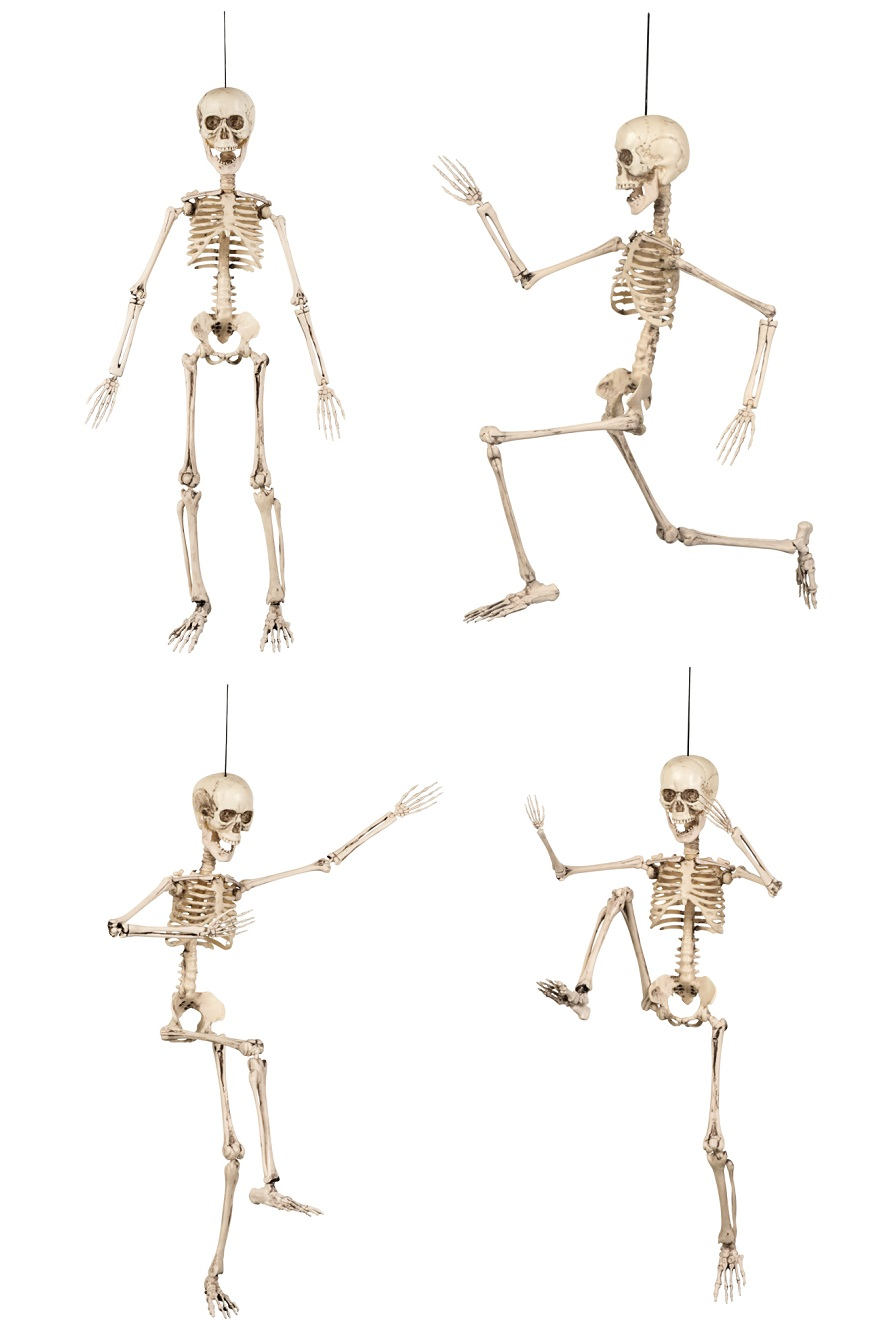 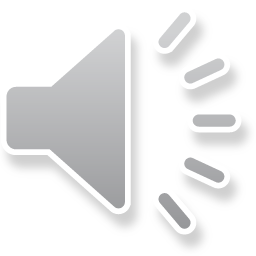 [Speaker Notes: beweegbaar]
4.3 Heb jij sterke spieren?
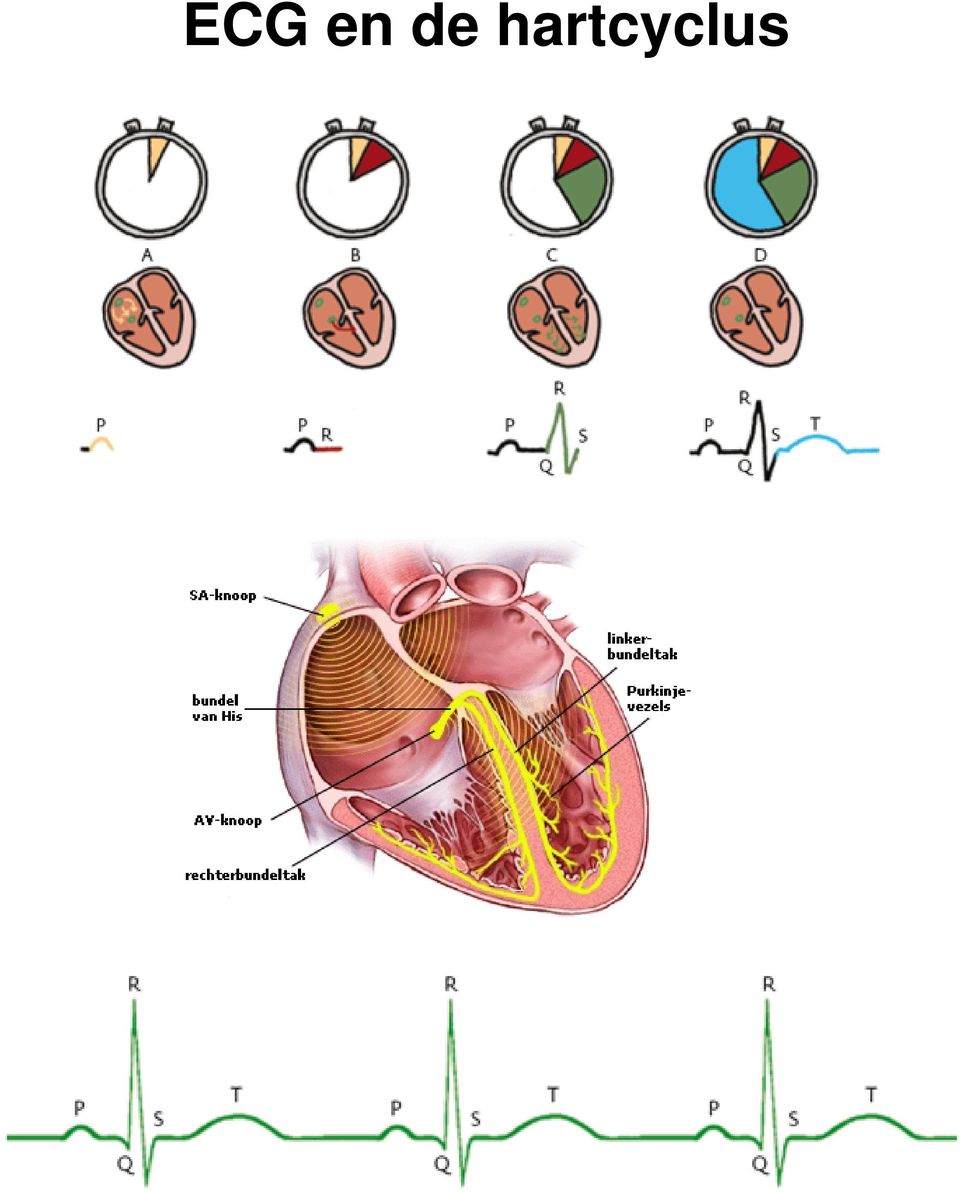 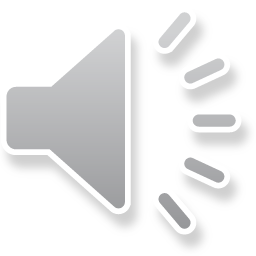 [Speaker Notes: De werking]
4.3 Heb jij sterke spieren?
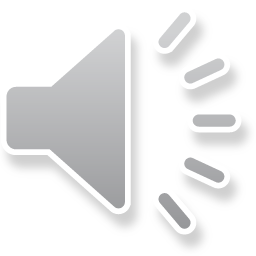 [Speaker Notes: De duim]